Welcome To My Class
Good Morning
Dear Students
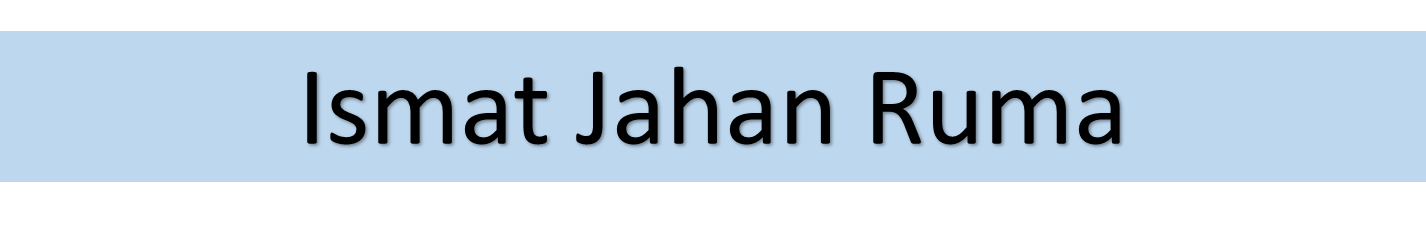 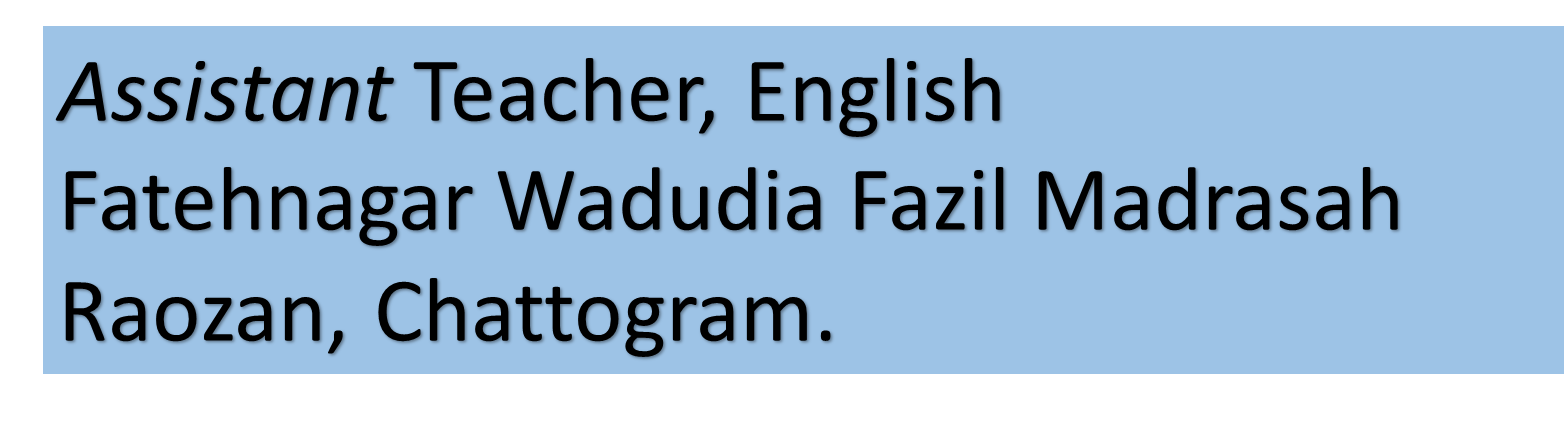 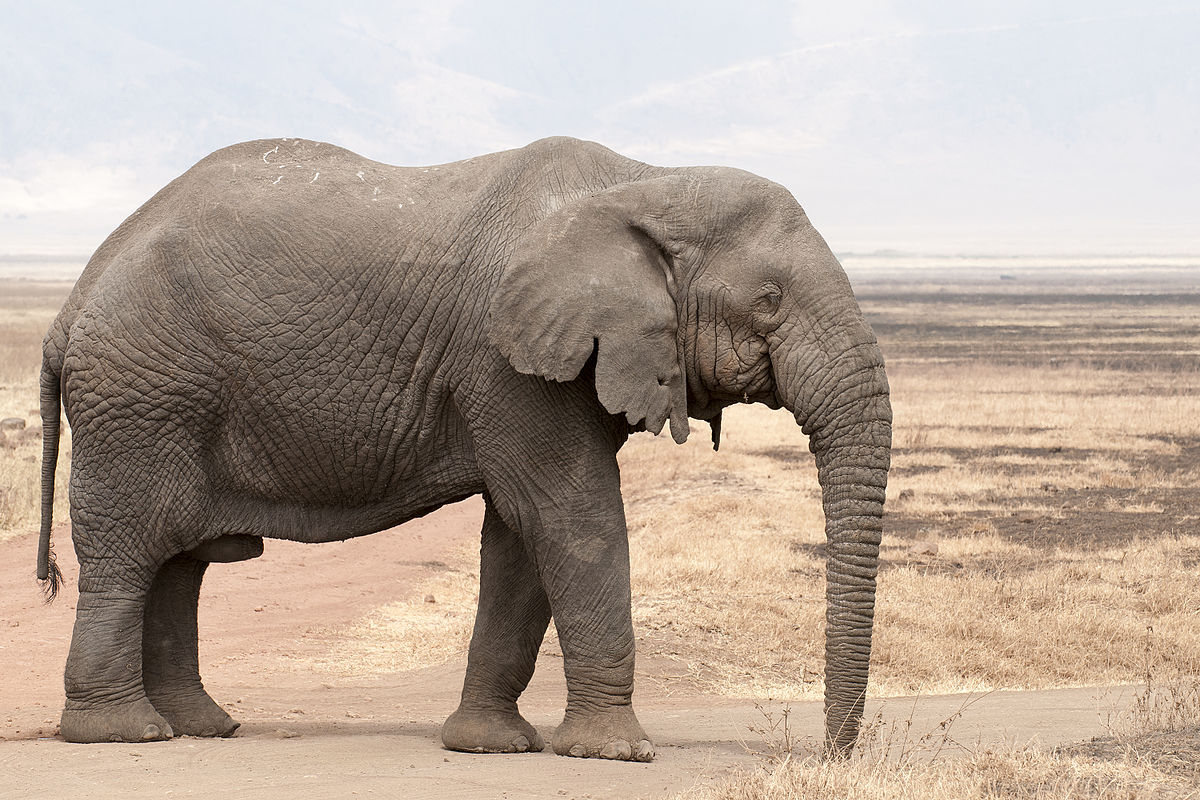 This is an elephant.The elephant is a big.
Our todays Class is on
Articles       
English 2nd paper
Class:Seven
Unit: 09
Learning outcomes
Objectives: After the lesson, students will be able to identify correct and incorrect use of articles in writing samples.

 Articulate when and why indefinite articles should be used in particular contexts.
The (in the sense of “this” and “that”)
A , An (in the sense of “one” and “any”)
Indefinite Articles
A and An are called Indefinite articles.
Because  they are used in front  of singular countable nouns 
Which are not specific.
   one person                one things                       one animal
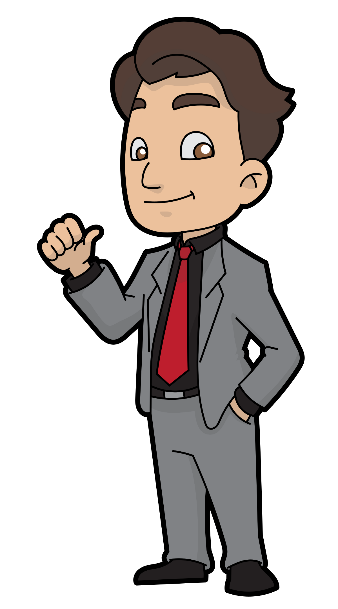 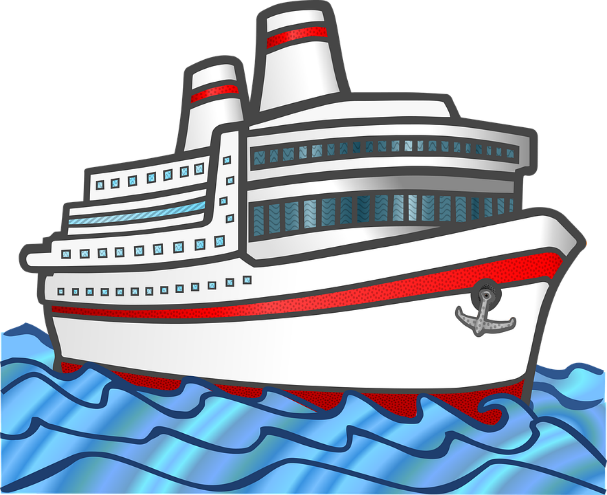 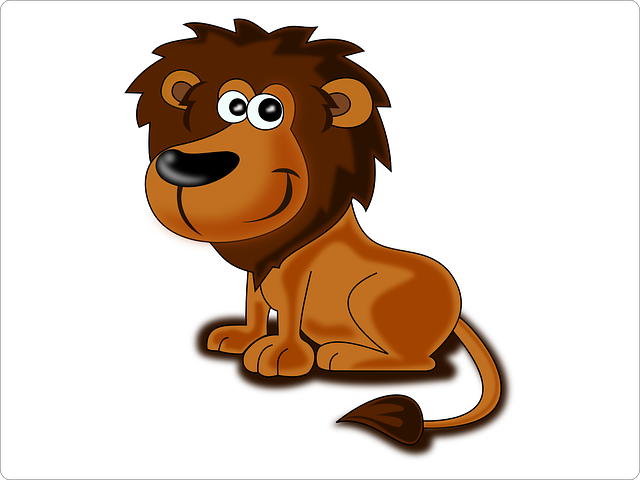 Different uses of A / An :
Rule-1: Use “A” before all consonant sound.
              Use “An” before all vowel sound.
EXAMPLE :
………………..dog
………………..girl
………………..apple
………………..umbrella
……………….university
……………….european
……………hour
……………honest man
……………heir
……………M.A
…………...B.A
……………F.R.C.S
Answers

A        dog
A         girl
An       apple
An       umbrella
A        university
A         European
An         hour
An          honest man
An           heir
A              B.A
An            M.A
An            F.R.C.S
Rules 2 : Use A / An before the names
          Of unknown persons to the speaker.
Example :

…………… Akbar was looking for you.   ……….Mamun also 
came but you were not at home.
Answer:    An         A
Rules 3: Use A / An to denote likeness. Here the      proper noun has been used as a common noun.
Example :

………….. Nazrul is a great poet. (proper noun)

You are …………. Nazrul.(Common noun)

She is …….. Begum Rokeya, I see.(Common noun)
Answer :
No article

A

A
Rules 4 : Use “A” before “O” sound.
                    Here “O” sounds like “W” .
Example :

………..  One taka note

……….. One eyed man
Answer :

A

A
Rules 5 : Use A / An only with singular countable
 noun , to mention someone's job, to talk about
 nonspecific things or persons, to denote Quality with
 numbers and expression of price/rate; speed.
Example:
This is ……………..  Car.
This is ……………..elephant.
He worked as ……… cashier for two years.
He is ………teacher.
Do you have ……. pencil ?
If you are feeling sick , you should go and see ……… doctor .
Rice is sold 60 taka ……..kg.
I earn  ten thousand ………. Month.
The train runs 35km …………..hour.
Answer :
A
An
A
A
A
A
A

An
Evaluation:
What do you understand by articles?
How many kinds of articles are there?
When we use “ A” sound?
How many vowels ? What are they?
When we use “An” sound?
Home task:
Use articles (A / An).
I want ……….orange.
This is ……… chair.
She is ……… student.
She is ………..excellent student.
I saw …… old woman and ……….dog in the park.
Salam is ………farmer.
I have ……..one taka note.
………student should respect their teachers.
……….. Idle brain is the devils workshop.
I see , she is ……….Begum Rokeya .
He is ………….honorable person.
She is ……… B.A.
Milk is sold 50 taka ………… kg.
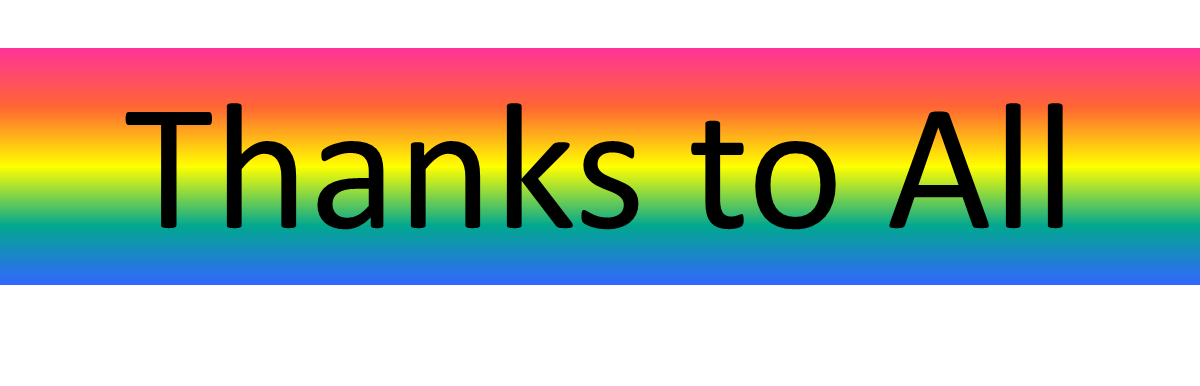